L’utilisation de la duloxétine dans la gestion des douleurs chroniques est-elle efficace?
Ragui Chehata
Résident I
UMF Bordeaux Cartierville
Problématique
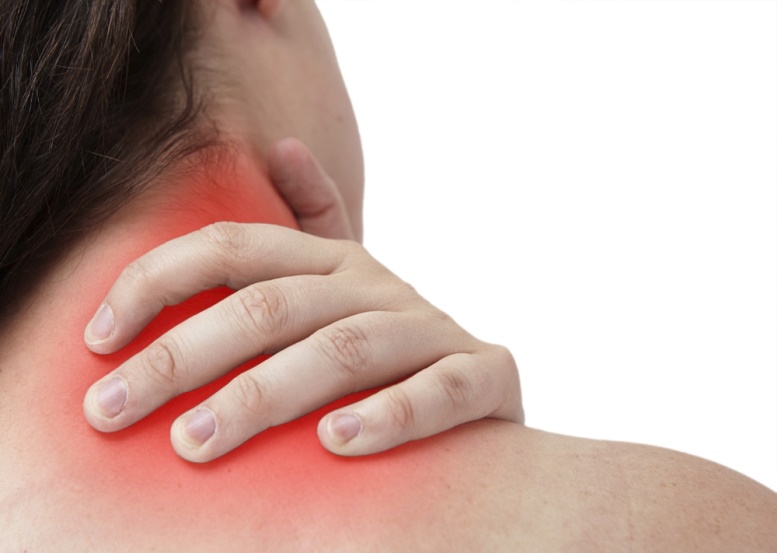 Statistique États-Unis: 
Douleur chronique rapporté ad 50% des patients en médecine familiale

100 millions de personnes 

12% de l’ensemble des prescriptions médicales

Coûts de plus de 100 milliards de dollars > Coûts reliés au diabète, MCAS, cancers
Duloxétine: Iinhibiteur de recaptage de la sérotonine et de la noradrénaline
Accepté dans plusieurs algorithmes de traitement; mais demeure peu prescrit

Effets indésirables?

Manque de tolérance?

Médicament d’exception?
VS
Méthode
Méthodologie
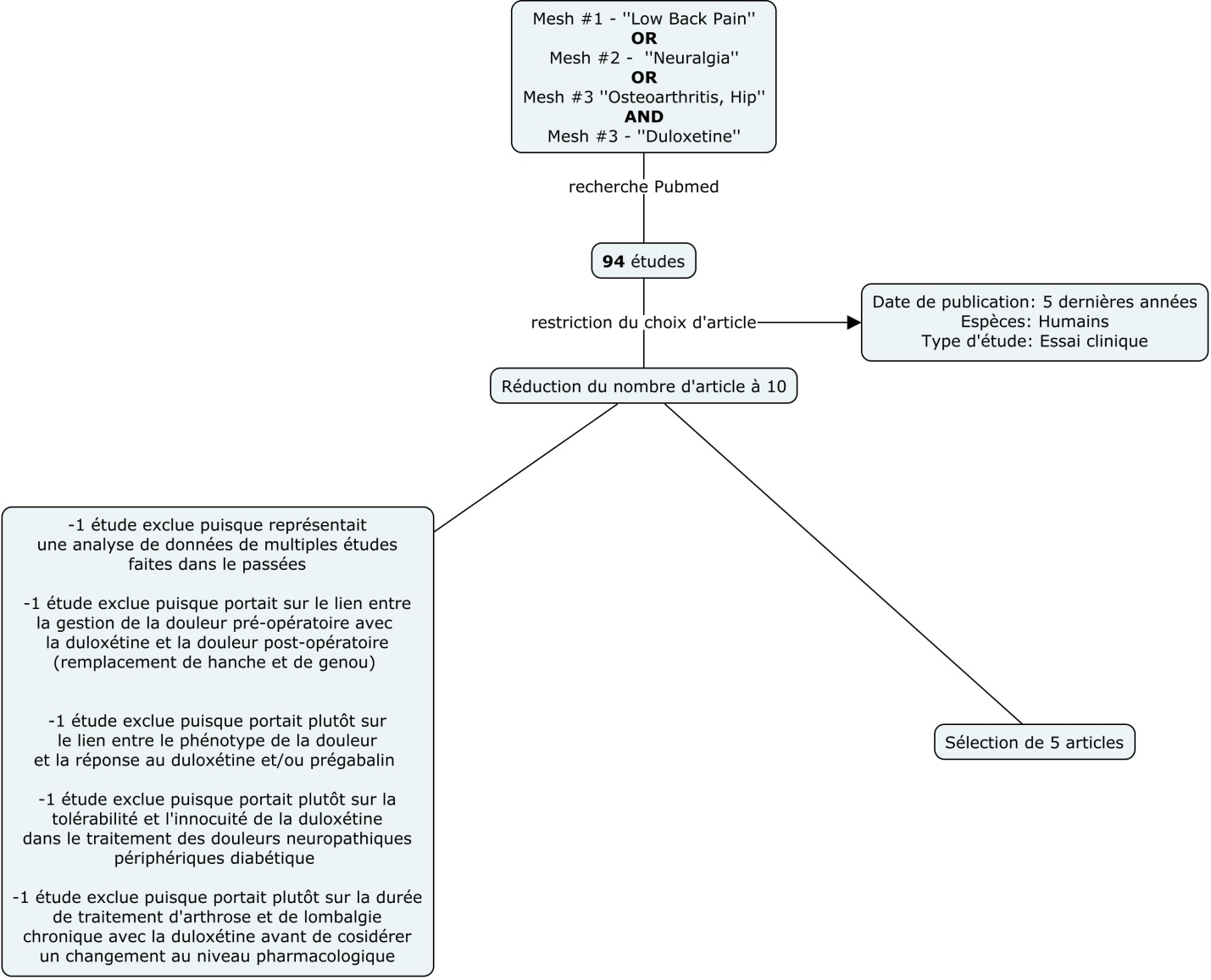 Études sélectionnées
Efficacy of Duloxétine in Chronic Low Back Pain with a Neuropathic Component: A Randomized, Double-blind, Placebo-controlled Crossover Trial. Schukro RP, Oehmke MJ, Geroldinger A, Heinze G, Kress HG, Pramhas S. Anesthesiology. 2016 Jan

Randomized, Double-blind, Placebo-controlled Phase III Trial of Duloxétine Monotherapy in Japanese Patients With Chronic Low Back Pain. Konno S, Oda N, Ochiai T, Alev L. Spine [Phila Pa 1976]. 2016 Nov

Treatment of patients with diabetic peripheral neuropathic pain in China: a double-blind randomised trial of duloxétine vs. placebo.Gao Y, Guo X, Han P, Li Q, Yang G, Qu S, Yue L, Wang CN, Skljarevski V, Dueñas H, Raskin J, Gu L. Int J Clin Pract. 2015 Sep;69[9]:957-66. doi: 10.1111/ijcp.12641. Epub 2015 May 4

Effect of duloxétine on pain, function, and quality of life among patients with chemotherapy-induced painful peripheral neuropathy: a randomized clinical trial.Smith EM, Pang H, Cirrincione C, Fleishman S, Paskett ED, Ahles T, Bressler LR, Fadul CE, Knox C, Le-Lindqwister N, Gilman PB, Shapiro CL; Alliance for Clinical Trials in Oncology. JAMA. 2013 Apr 3;309[13]:1359-67. doi: 10.1001/jama.2013.2813

Efficacy and safety of duloxétine in Chinese patients with chronic pain due to osteoarthritis: a randomized, double-blind, placebo-controlled study. Wang G, Bi L, Li X, Li Z, Zhao D, Chen J, He D, Wang CN, Dueñas H, Skljarevski V, Yue L. Osteoarthritis Cartilage. 2017 Jun;25[6]:832-838. doi: 10.1016/j.joca.2016.12.025. Epub 2016 Dec 31.
Analyse - Étude 1
Étude randomisé à double insu
Autriche, mai 2010 à septembre 2013
Patients avec lombalgie avec composante radiculaire/douleur neuropathique
N = 41

Intervention
Duloxétine 30 mg DIE x 1 semaine puis 60 mg DIE x 1 semaine puis 120 mg DIE  x 2 semaines

Contrôle
Placebo
Analyse - Étude 1
Issue primaire

Score moyen de douleur sur une échelle visuelle de douleur de 10 cm

Issues secondaire

Score au « painDETECT Questionnaire » 
Score au « Short-form-36 Health Survey » 	

Résultats pour issue primaire

Phase placebo : VASweek4 : 6,0 ± 2,7 
Phase duloxétine : VASweek4 : 4,1 ± 2,9 
Différence [placebo – duloxétine] : 1,8 ± 1,0
Analyse - Étude 2
Étude randomisé à double insu
Japon, mai 2013 à juillet 2014
Patients avec lombalgie chronique
N = 458

Intervention
Duloxétine → 1 semaine à 20 mg/jour, 1 semaine à 40 mg/jour puis 14 semaines à 60 mg par jour suivi de 1 semaine de sevrage et 1 semaine de suivi 

Contrôle
Placebo
Analyse - Étude 2
Issue primaire

Score moyen de douleur sur une échelle de 0 [absence de douleur] à 10 [pire douleur imaginable] 

Issues secondaire

Douleur moyenne sur 24 heures 
Moyenne de la pire douleur rapportée par semaine 
Patient’s Global Impression of Improvement [PGI-I] 

Résultats pour issue primaire

Semaine 14Duloxétine : -2,43 ± 0,11 
Semaine 14Placebo : -1,96 ± 0,11 
Différence : -0,46 ± 0,30
Analyse - Étude 3
Étude randomisé à double insu
Chine, mai 2011 à août 2013
Patients avec douleur neuropathique chronique
N = 405

Intervention
Duloxétine 60 mg DIE x 12 semaines puis 30 mg DIE x 1 semaine

Contrôle
Placebo
Analyse - Étude 3
Issue primaire

Réduction de douleur moyenne en 12 semaines, mesurée chaque jour par chaque patient dans un journal personnel [sur une échelle de 11 points de Likert, soit 0 à 10] 	

Issues secondaire

« Brief Pain Inventory-Short Form-Interference [BPI-Interference] scale 
«Seehan Disability Scale» 
Mesures de sécurité [arrêt suite à des effets indésirables, analyses de laboratoire, signes vitaux, ect] 	

Résultats pour issue primaire

Semaine 12Duloxétine : -2,40 
Semaine 12Placebo : -1,97 
Différence Duloxétine-Placebo: -0,43 ± 0,39 [-0,82 à 0,04]
Analyse - Étude 4
Étude randomisé à double insu
États-Unis, avril 2008 à juillet 2012
Patients avec douleur neuropathique périphérique induite par la chimiothérapie
N = 231

Intervention
Duloxétine 30 mg x 1 semaine puis 60 mg x 4 semaines  suivi d’un semaine de « washout » puis chaque groupe recevait le traitement inverse du premier reçu

Contrôle
Placebo
Analyse - Étude 4
Issue primaire

Réduction de la douleur moyenne utilisant le « Brief Pain Inventory-Short Form average pain » avec 0 représentant l’absence de douleur et 10 la pire douleur imaginable 	

Issues secondaire

Effet de la duloxétine sur la qualité de vie [Utilisation du « Functional Assessment of Cancer Treatment, Gynecologic Oncology Group Neurotoxicity [FACT/GOG-Ntx] subscale] [11 items chacun mesuré de 0 à 4, un score élevé indiquant la présence de plus de symptômes] 

Limitation des activités quotidiennes par la douleur 
	
Résultats pour issue primaire
Analyse - Étude 5
Étude randomisé à double insu
Chine, décembre 2012 à juin 2015
Patients avec un diagnostic d’arthrose de la hanche ou du genou selon les critères cliniques et radiologiques de l’American College of Rheumatology 
N = 407

Intervention
Duloxétine 30 mg DIE x 1 semaine puis 60 mg DIE x 12 semaines

Contrôle
Placebo
Analyse - Étude 5
Issue primaire

Réduction de la douleur moyenne utilisant le « Brief Pain Inventory 24h-Average pain » avec 0 représentant l’absence de douleur et 10 la pire douleur imaginable 	
	
Issues secondaire

« Patient Global Impression of Improvement » 
« Western Ontario and McMaster Universities Osteoarthritis Index [WOMAC] » 
-Et plusieurs autres échelles 	

Résultats pour issue primaire

ΔDuloxétine : -2,23 [-2,45, -2,01] 
ΔPlacebo : -1,73 [-1,91, -1,51] 
ΔDuloxétine-Placebo : -0,50 [-0,80, -0,20]
Synthèse
Synthèse
Les résultats en un clin d’oeil
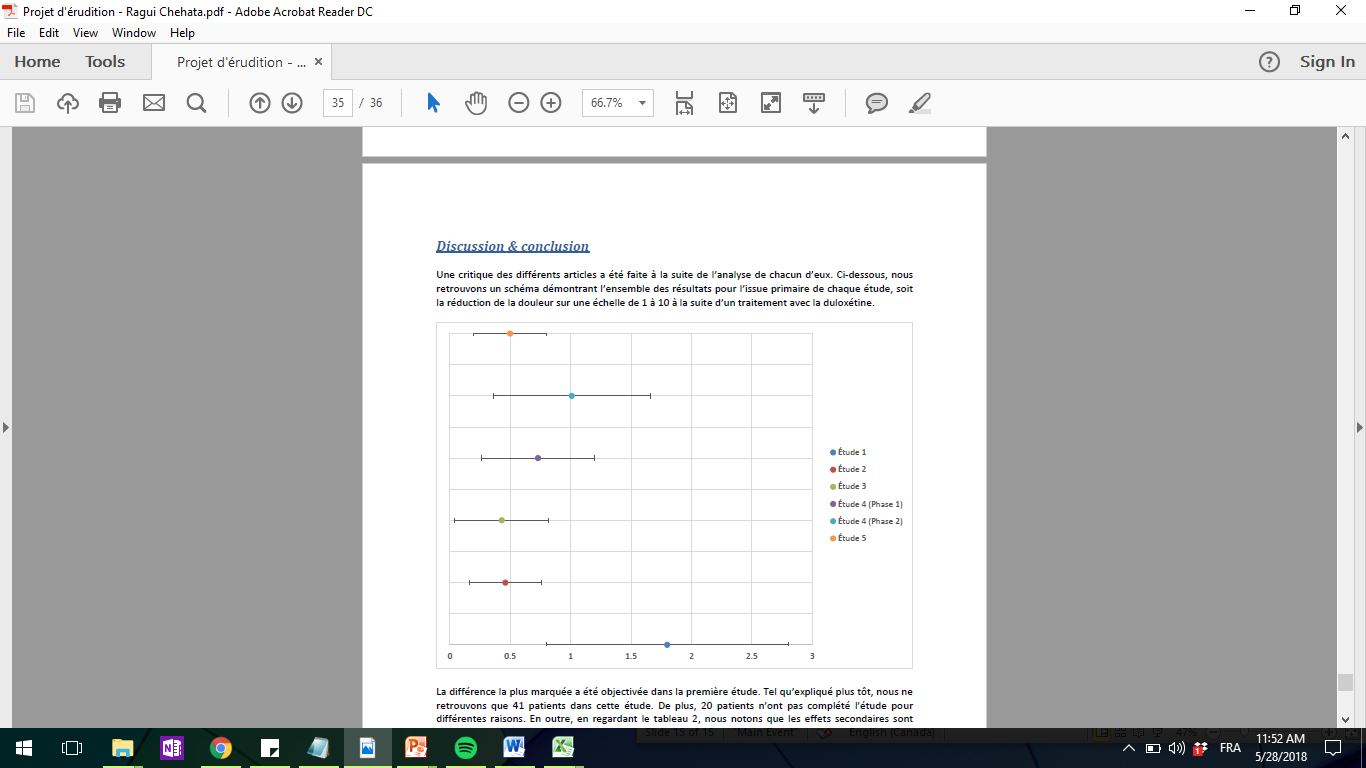 Les résultats sous un angle différent
Et les effets indésirables?
Étude 1
Étude 2
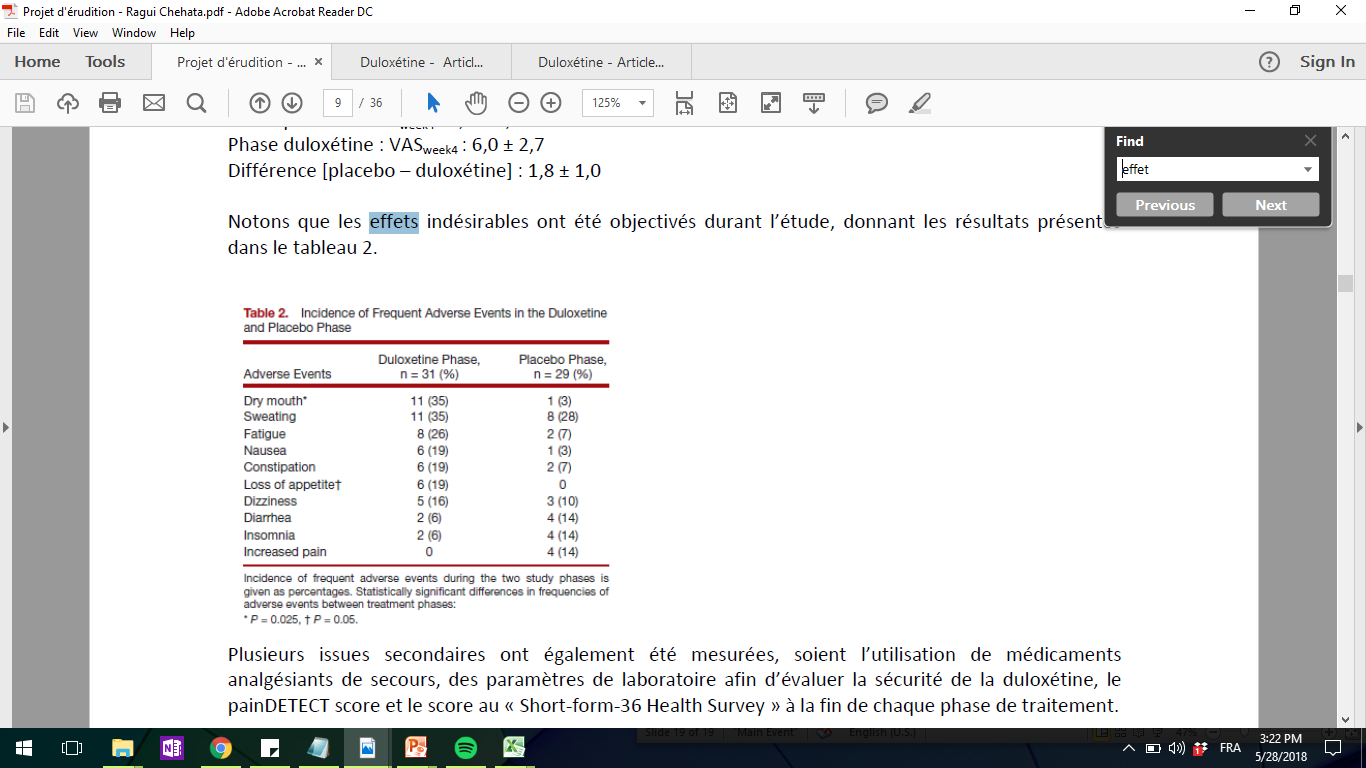 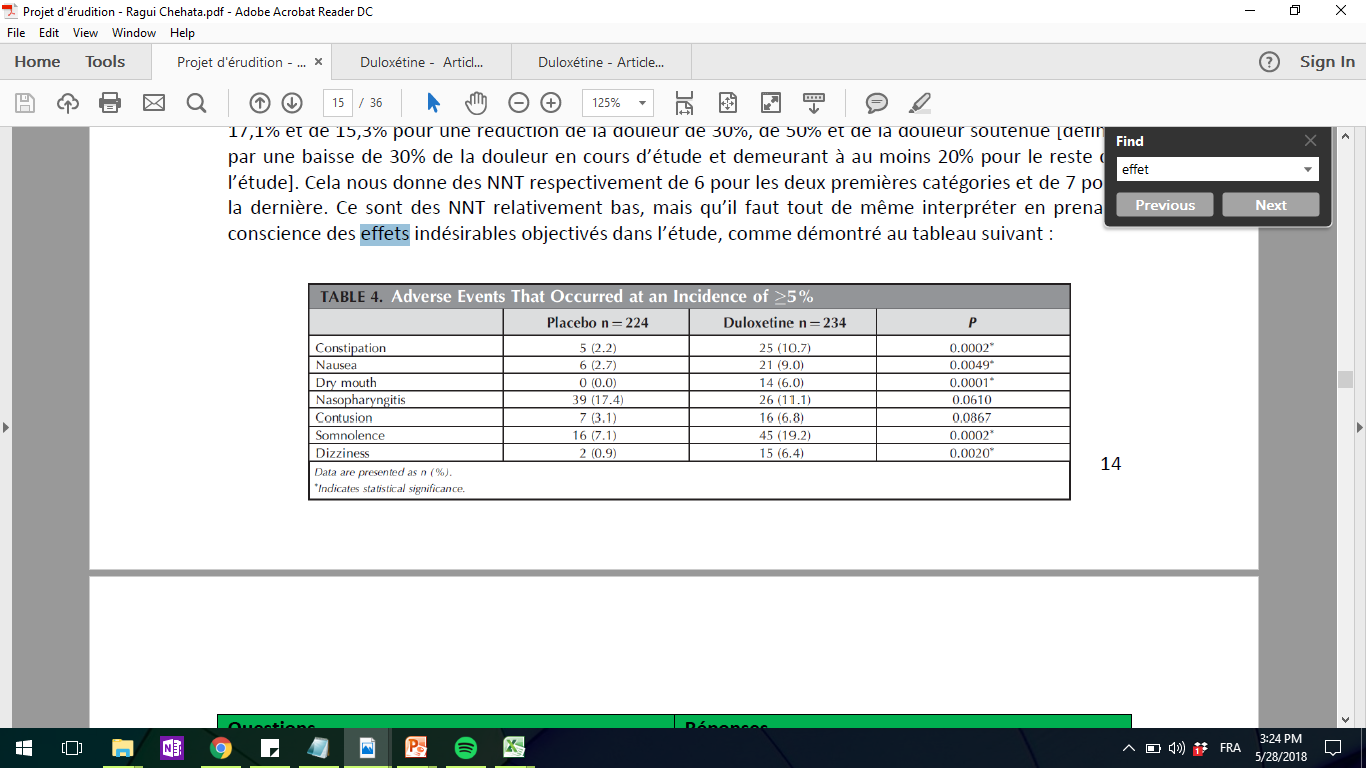 Et les effets indésirables?
Étude 3
Étude 5
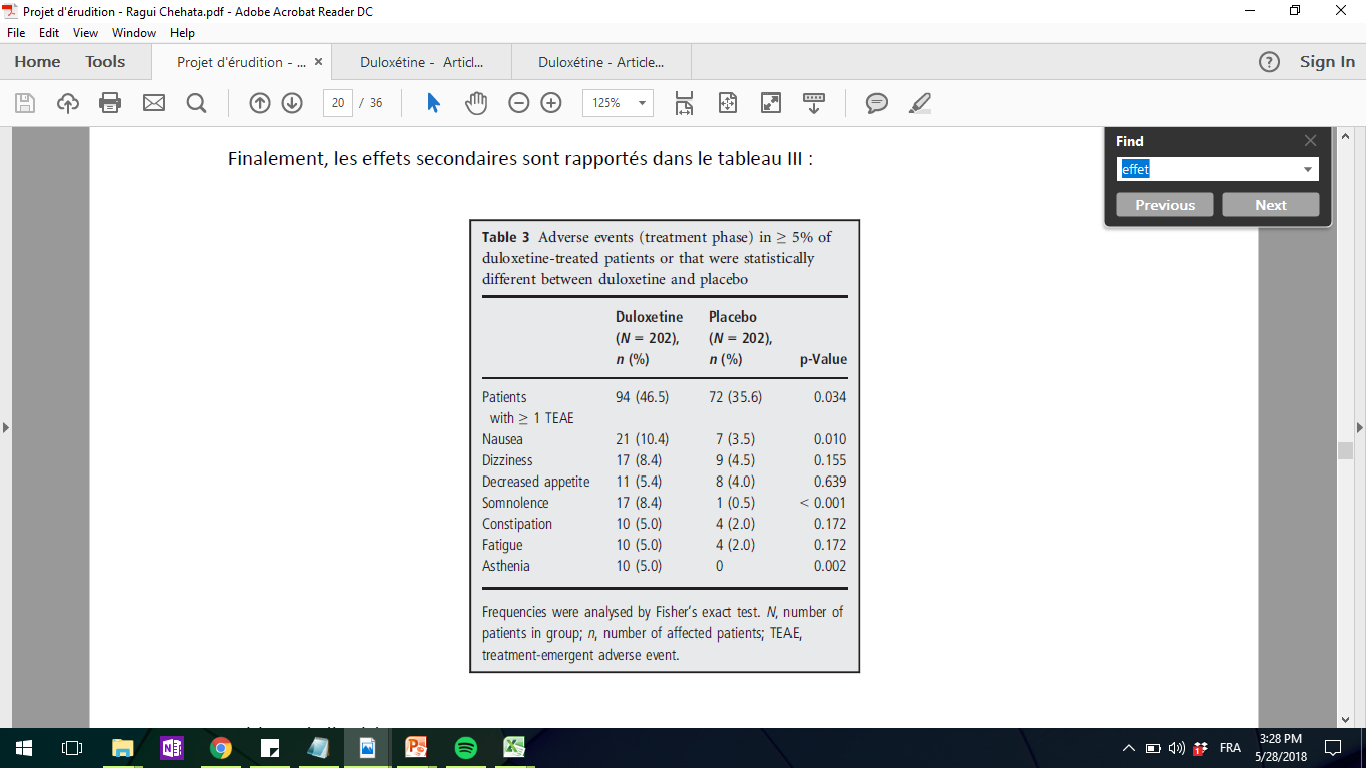 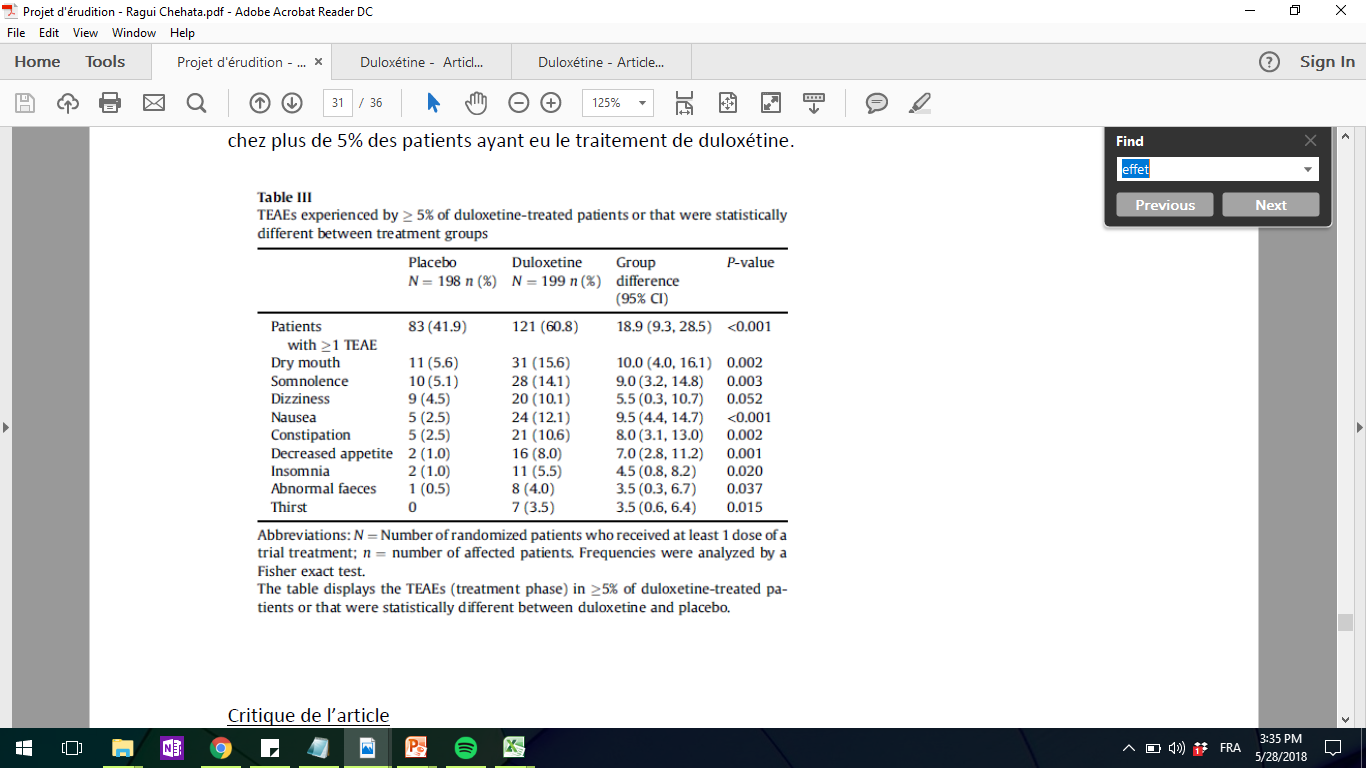 Discussion: Utiliser la duloxétine?
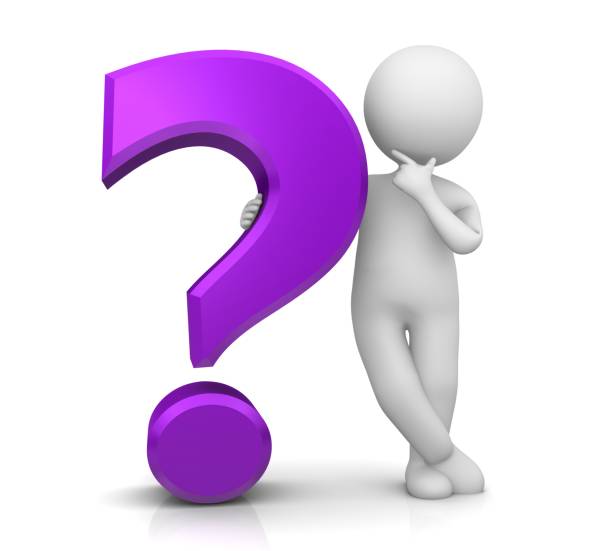 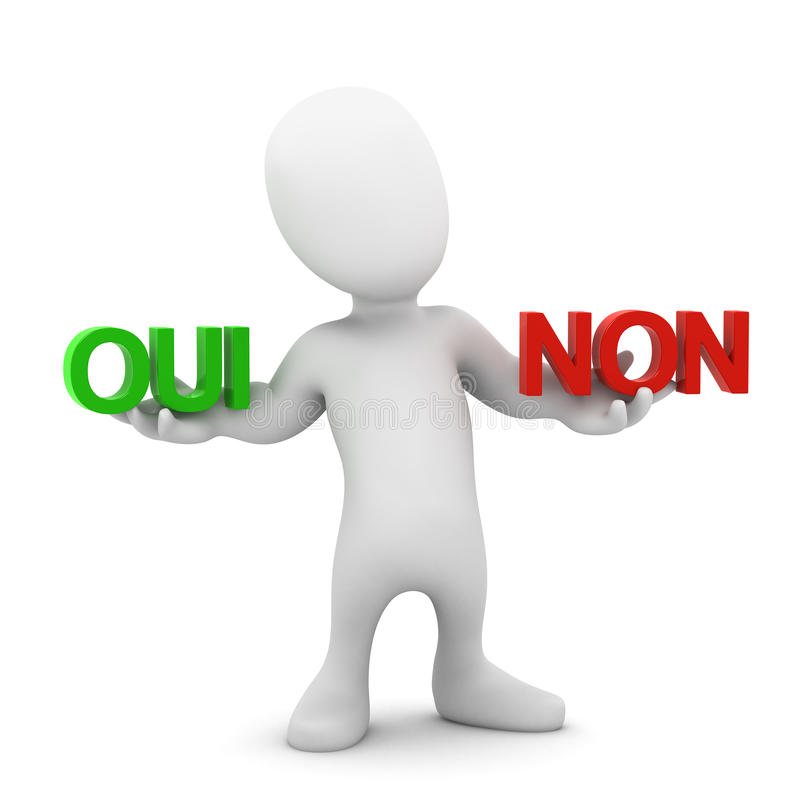